L’estratègia de comunicació en Agenda 2030
Innovació des d’una mirada local
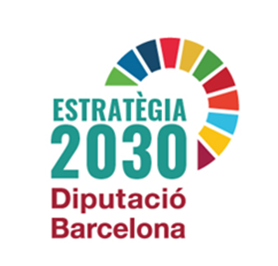 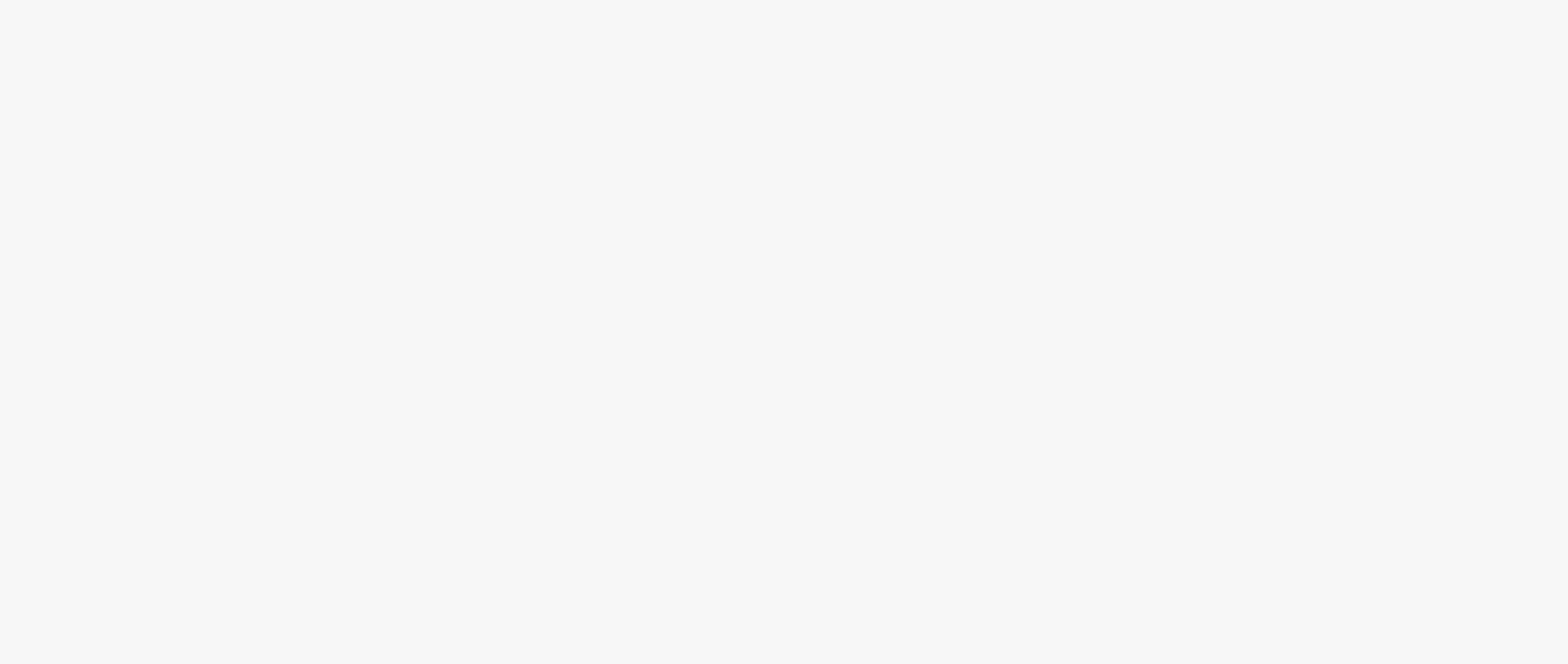 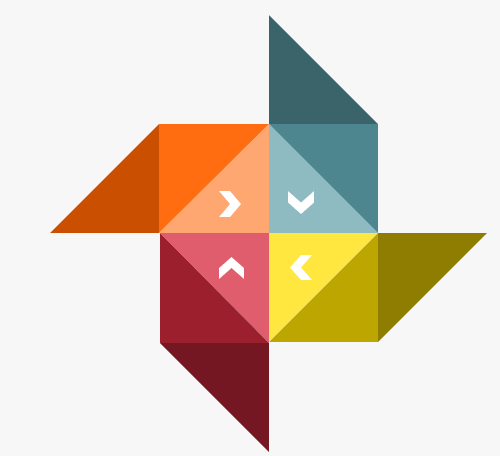 Eixos estratègics
Objectius
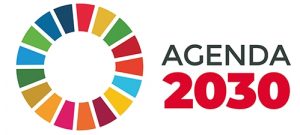 Canals
Públics
EIXOS ESTRATÈGICS
Coherència amb els principis de l’Agenda
03
Acció interna
02
Orientació als ens locals
01
OBJECTIUS
Visibilitzar i divulgar l’Agenda 2030, els ODS i els seus principis
Sensibilitzar i mobilitzar els públics generant consciència de la importància del desenvolupament sostenible
Afavorir la participació activa de tots els agents en la implementació dels ODS
Potenciar la difusió de les experiències del territori
EVOLUCIÓ 2015 -2024
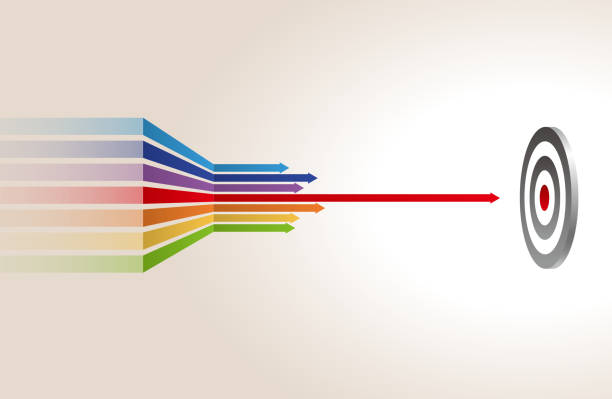 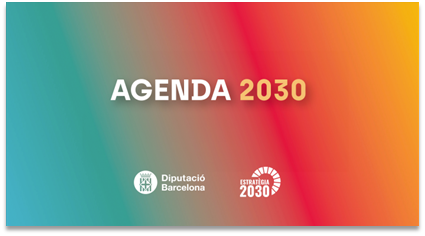 [Speaker Notes: Orientació als ens locals: és el sentit de la Diputació, una institució de govern local que té per objectiu impulsar el progrés i el benestar de la ciutadania del seu àmbit territorial i, per tant, està totalment orientada a donar suport als municipis i altres ens locals. Pel que respecta a l’Agenda 2030, també mantenim aquesta orientació al mon local, intents aterrar al màxim els conceptes de l’Agenda a la realitat del mon local i de la ciutadania.]
Aprovació Agenda 2030
2017
Campanya interna
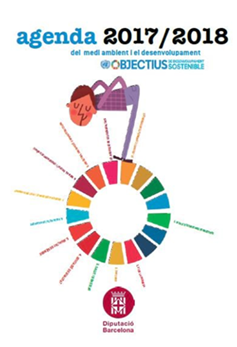 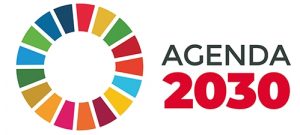 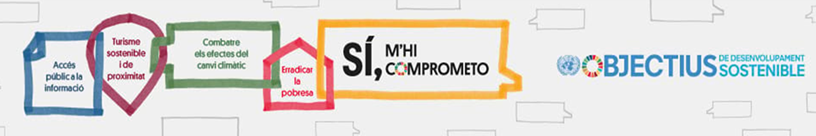 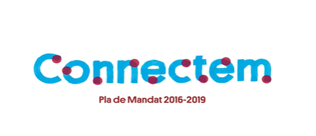 2015
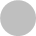 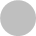 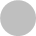 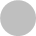 Alineament actuacions Pla RSC
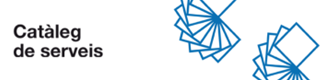 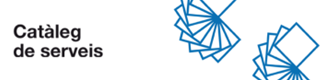 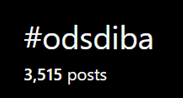 2018
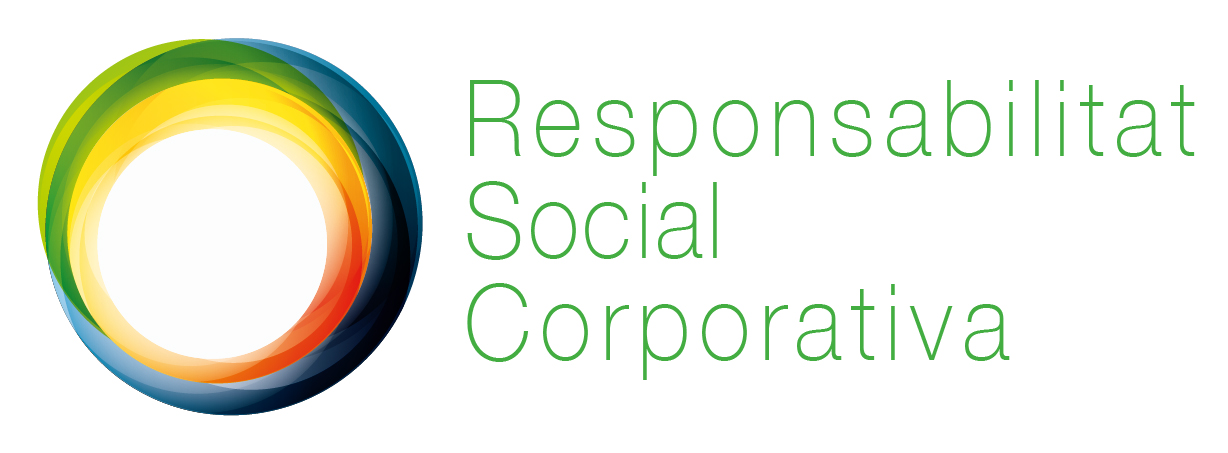 2016
Campanyes Commemoració Agenda 2030
2021
2019
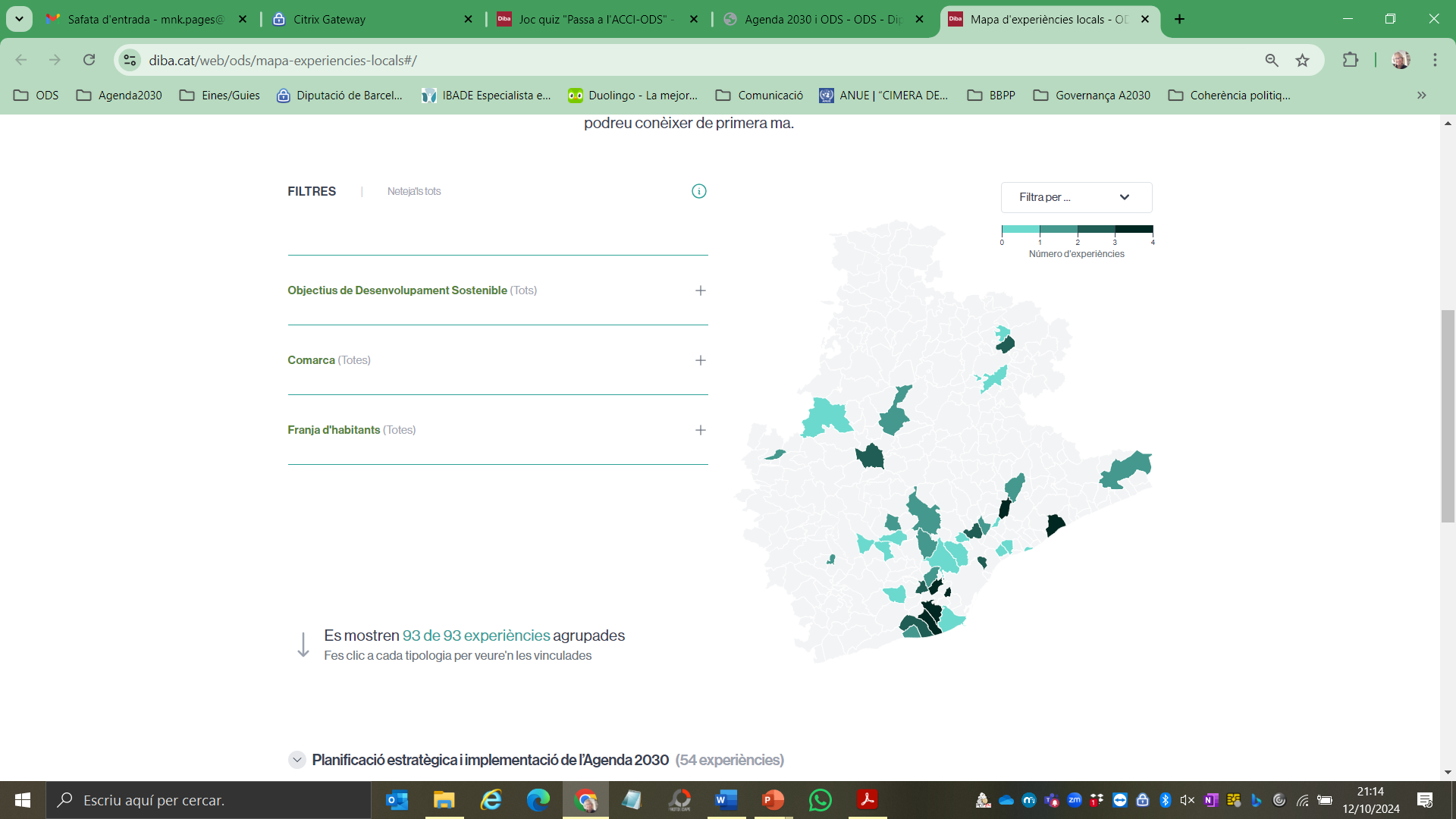 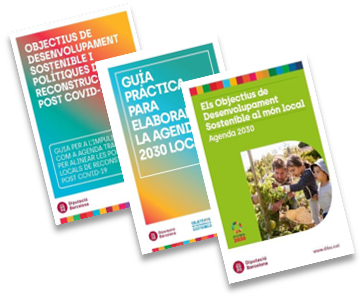 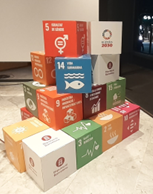 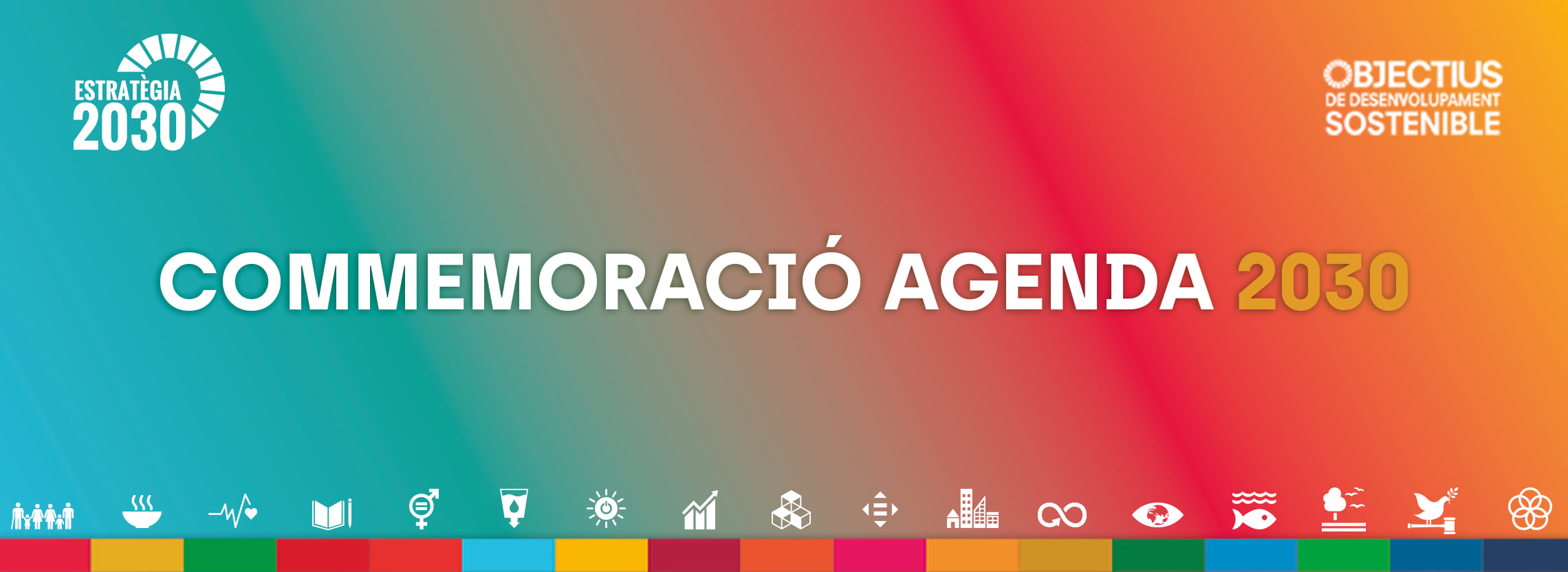 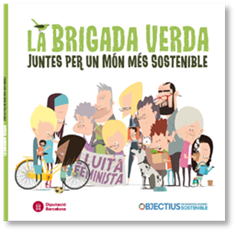 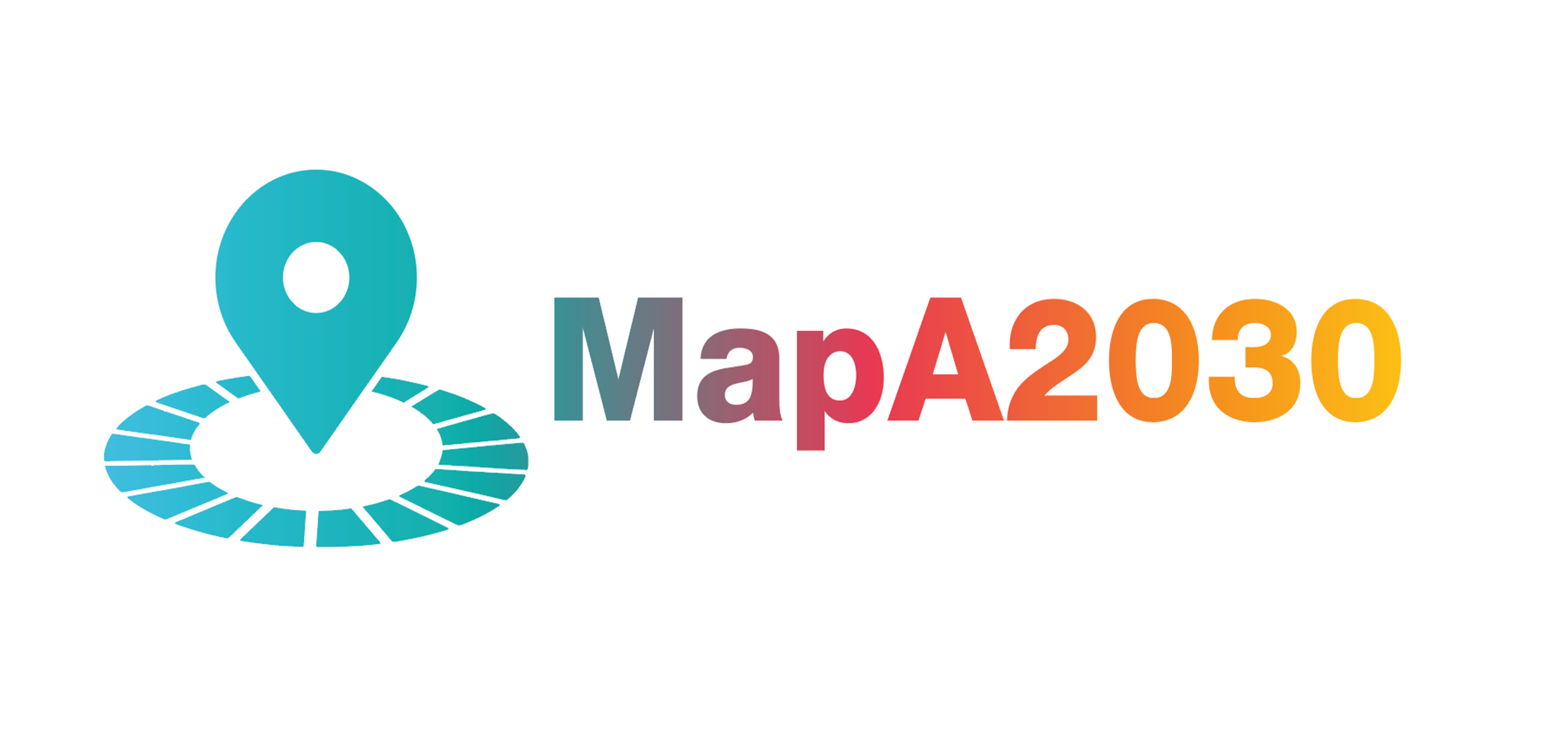 Creació Servei Agenda 2030
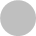 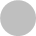 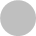 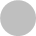 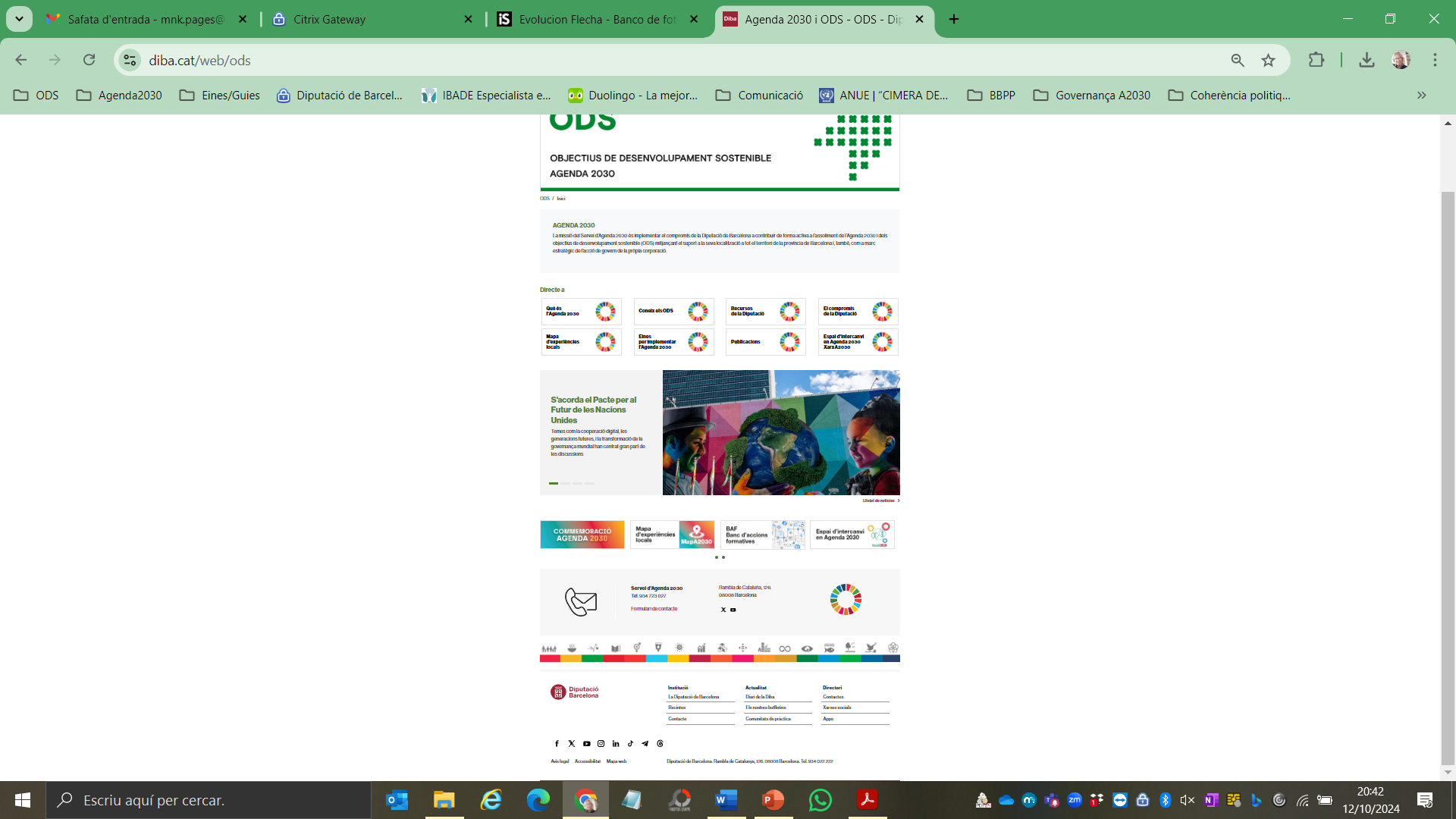 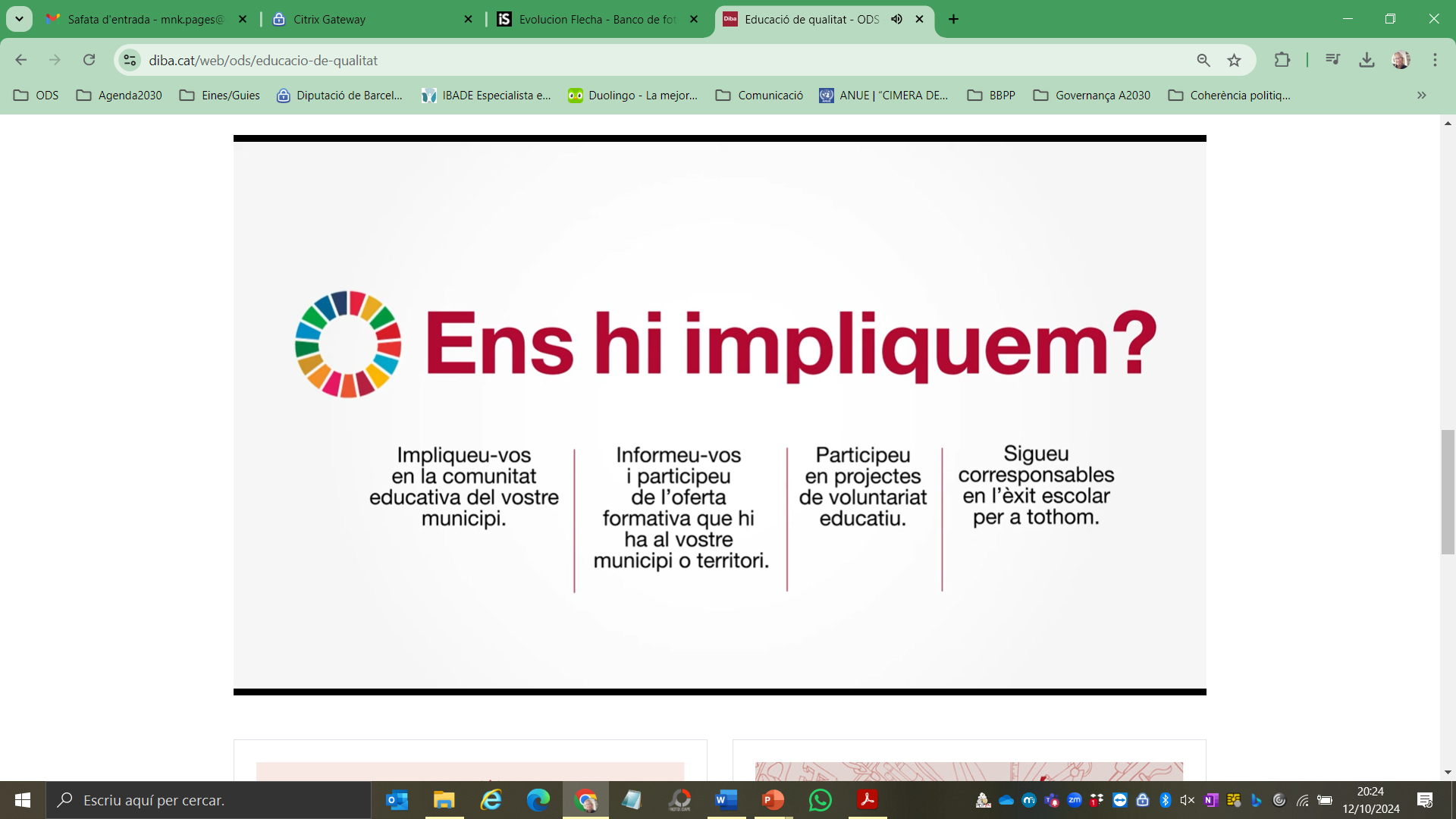 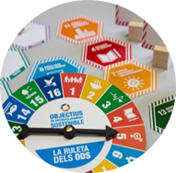 2022
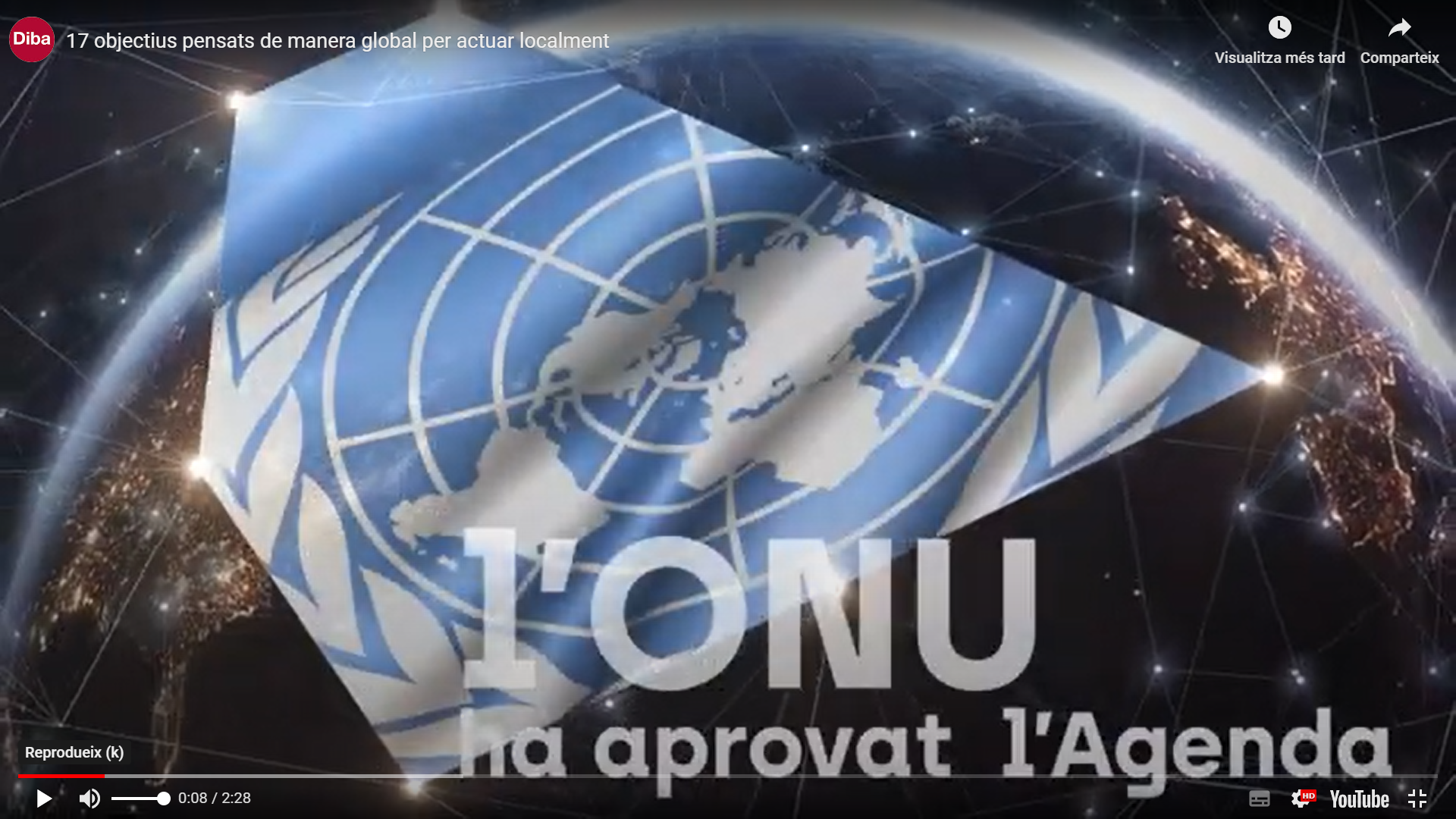 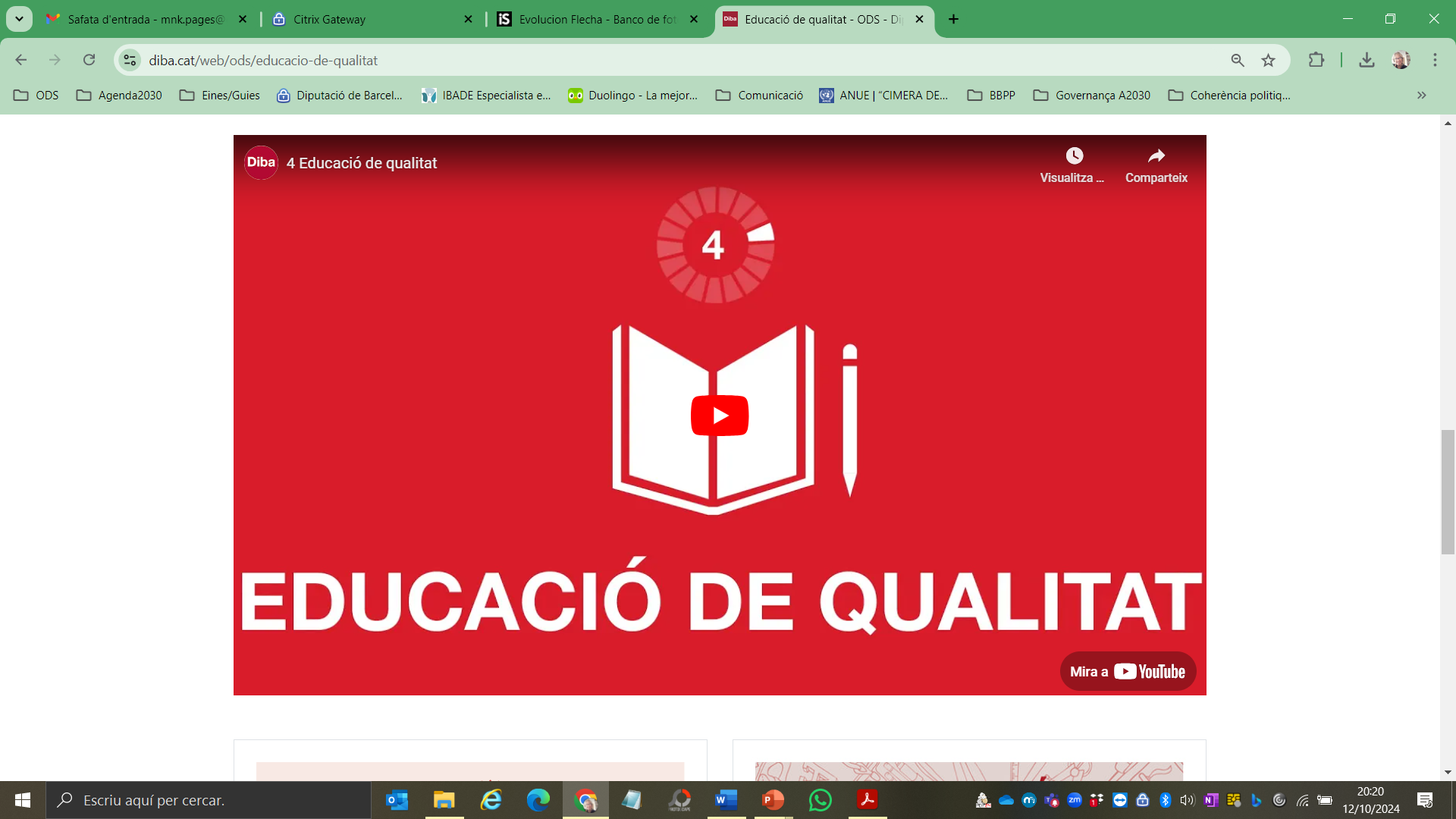 2020
2023
2024
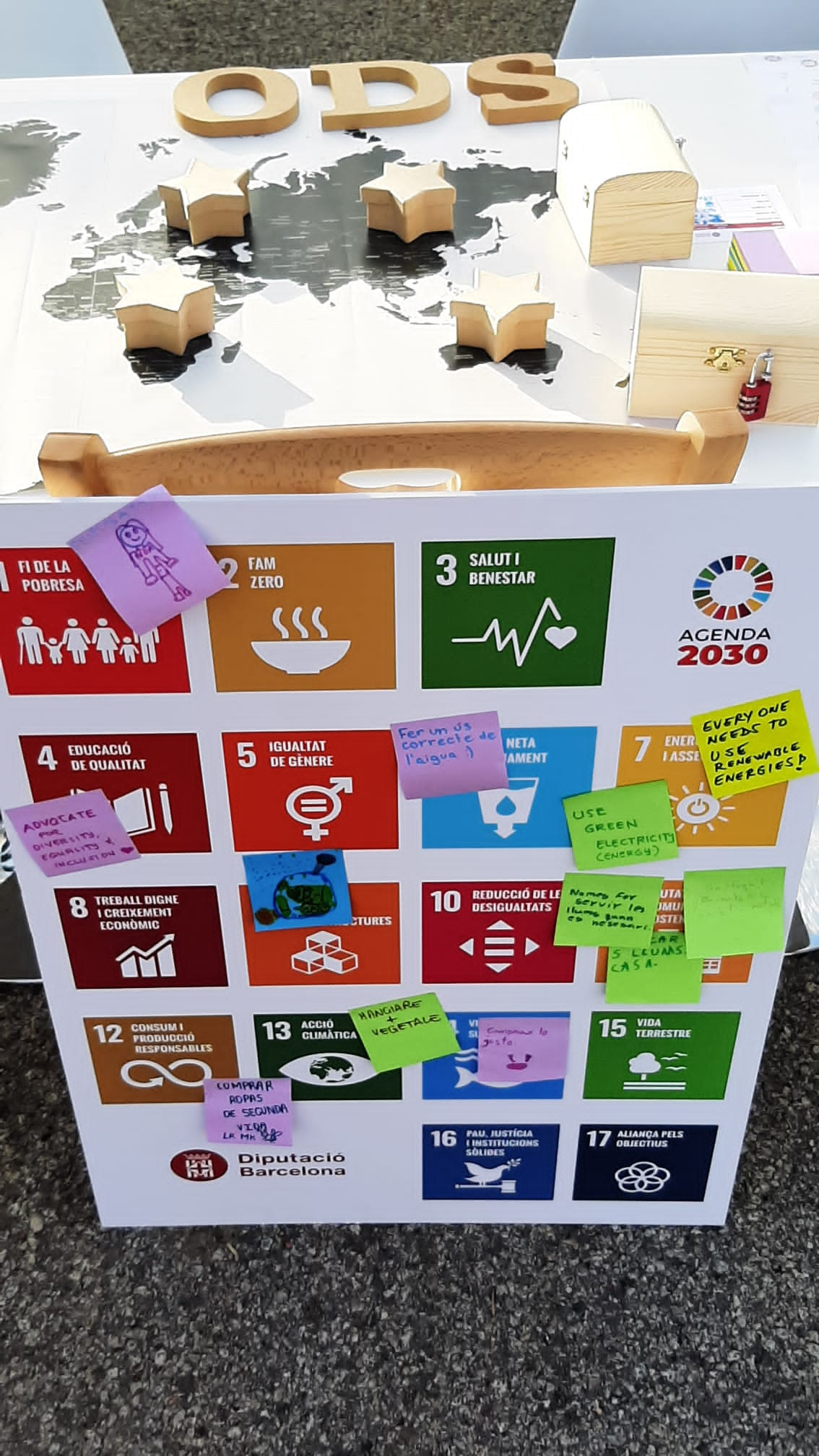 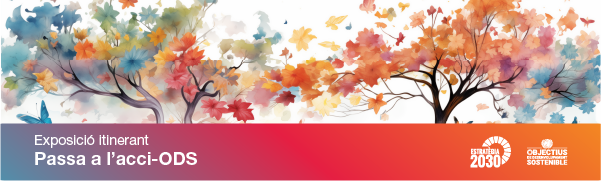 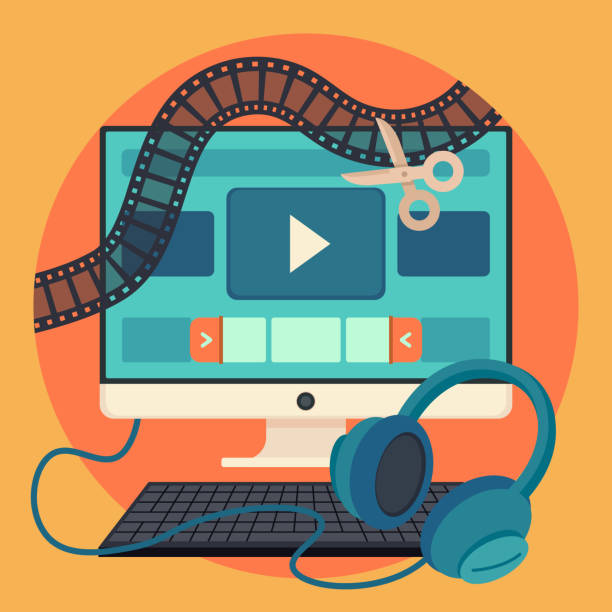 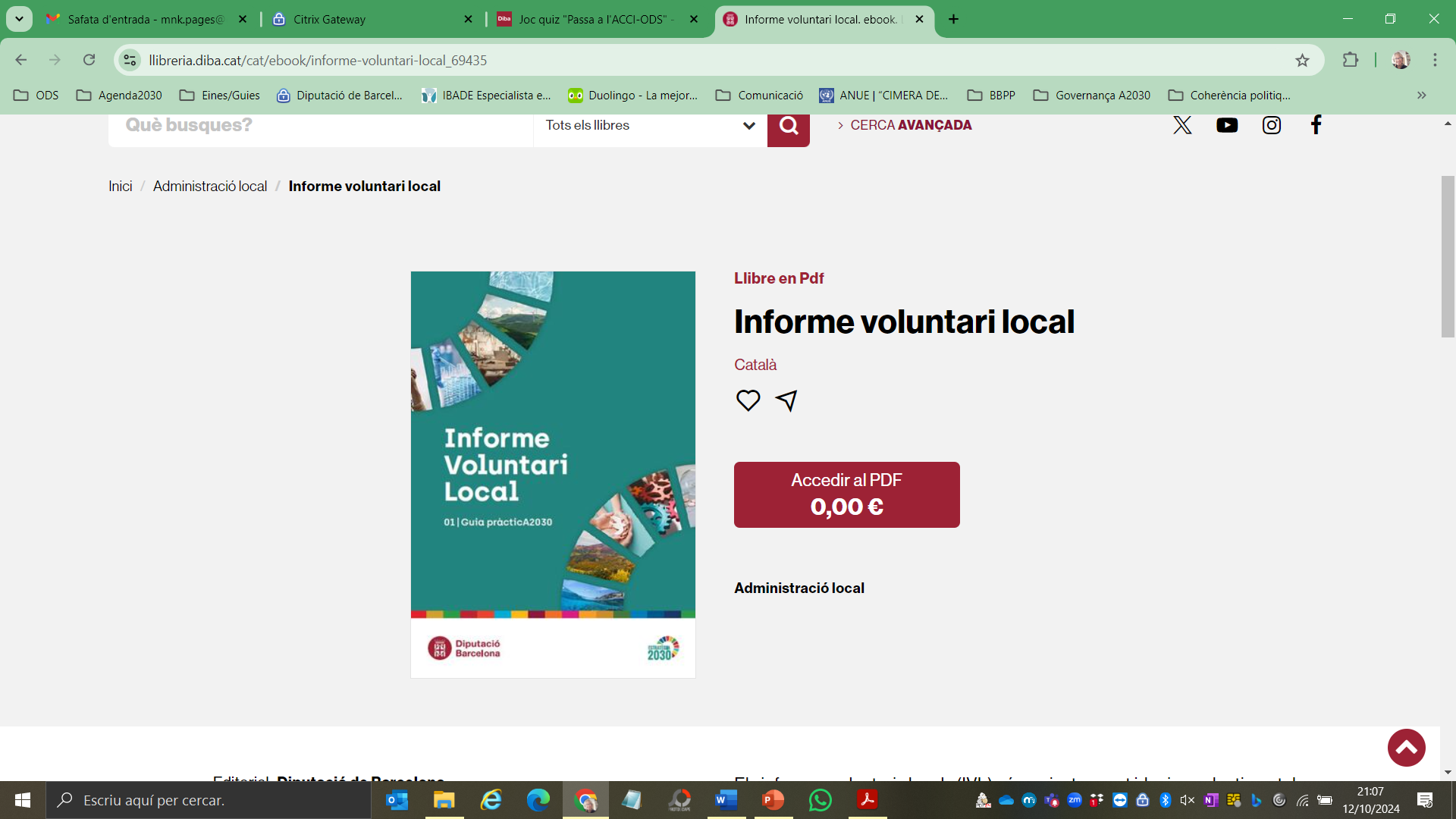 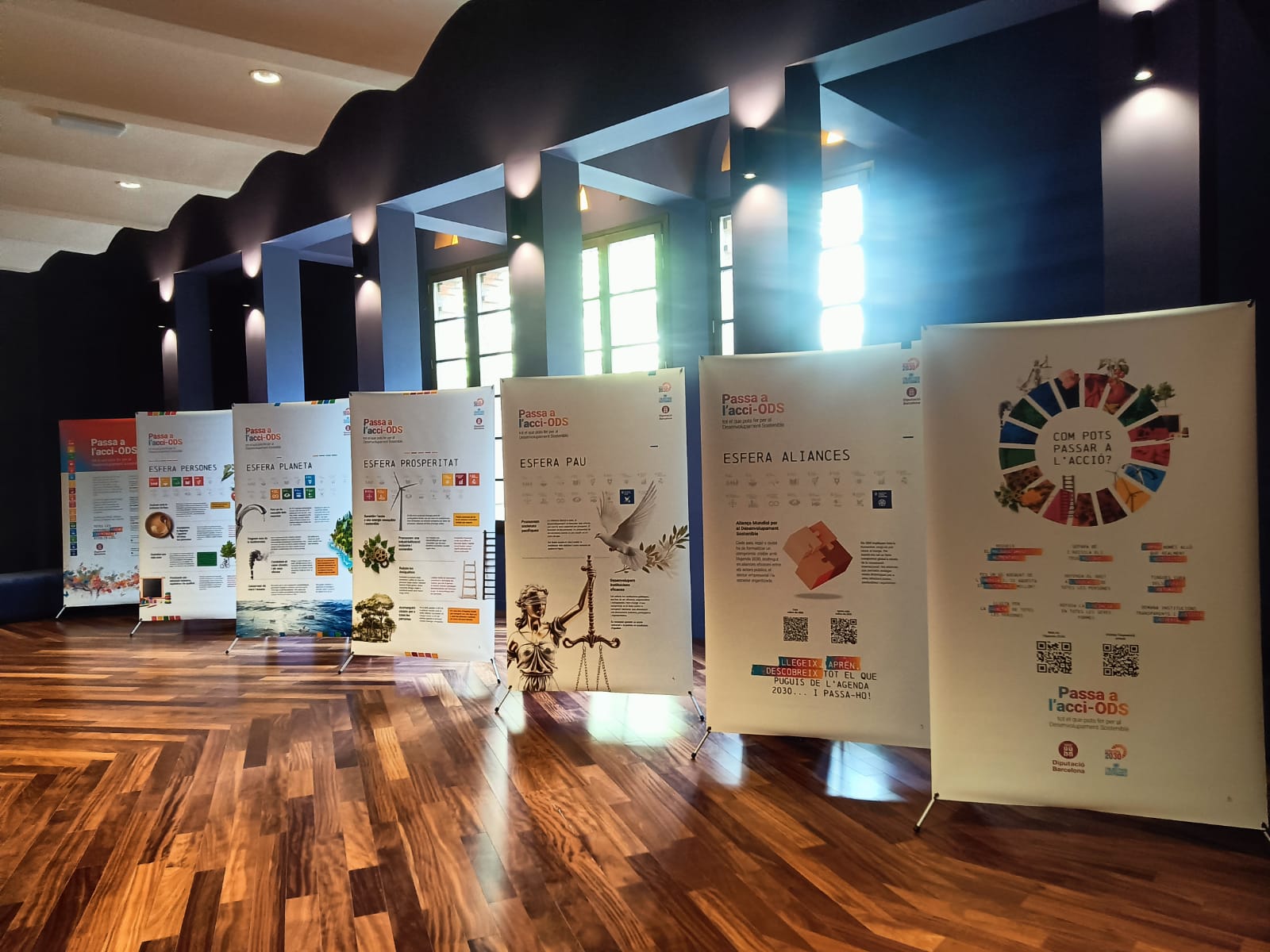 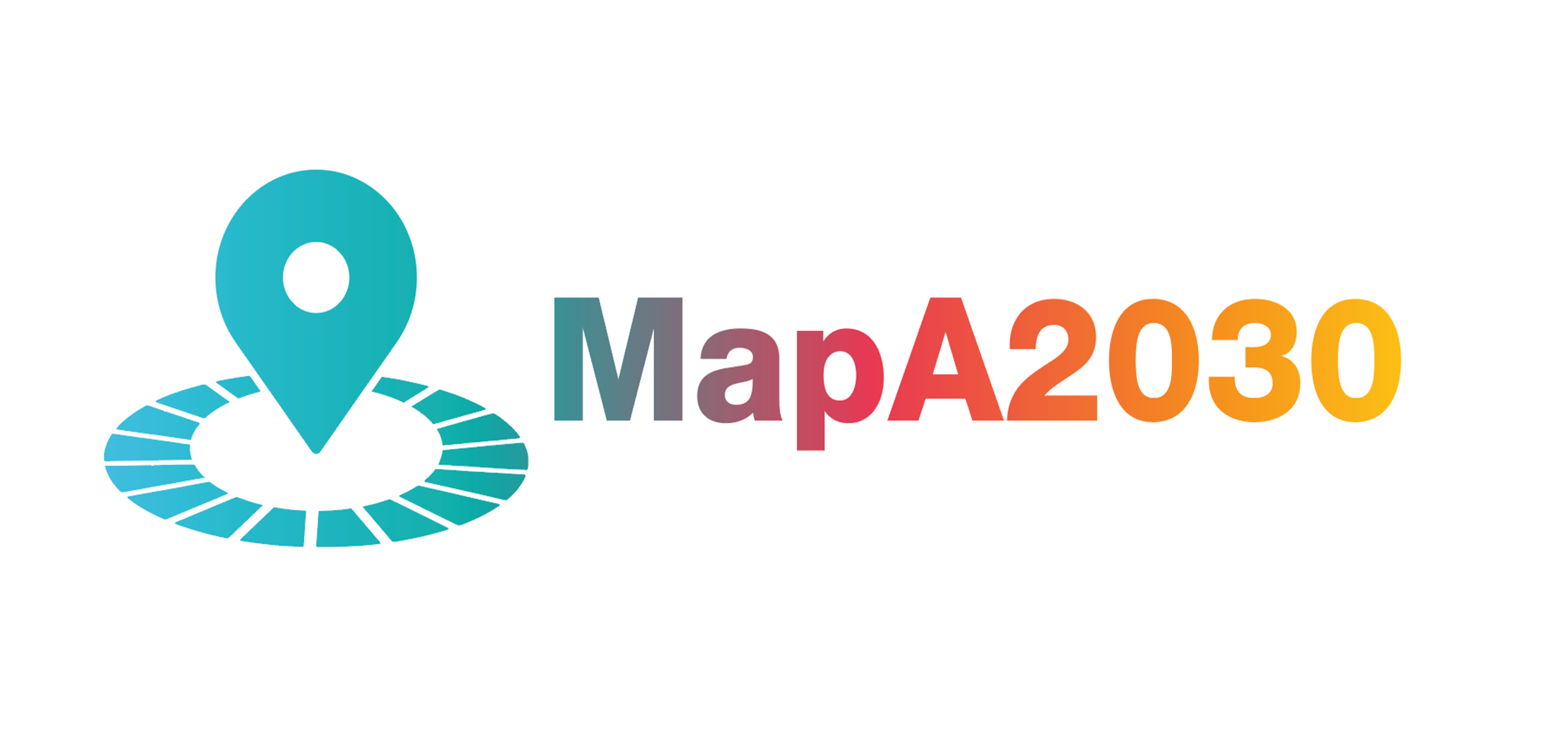 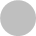 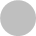 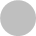 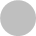 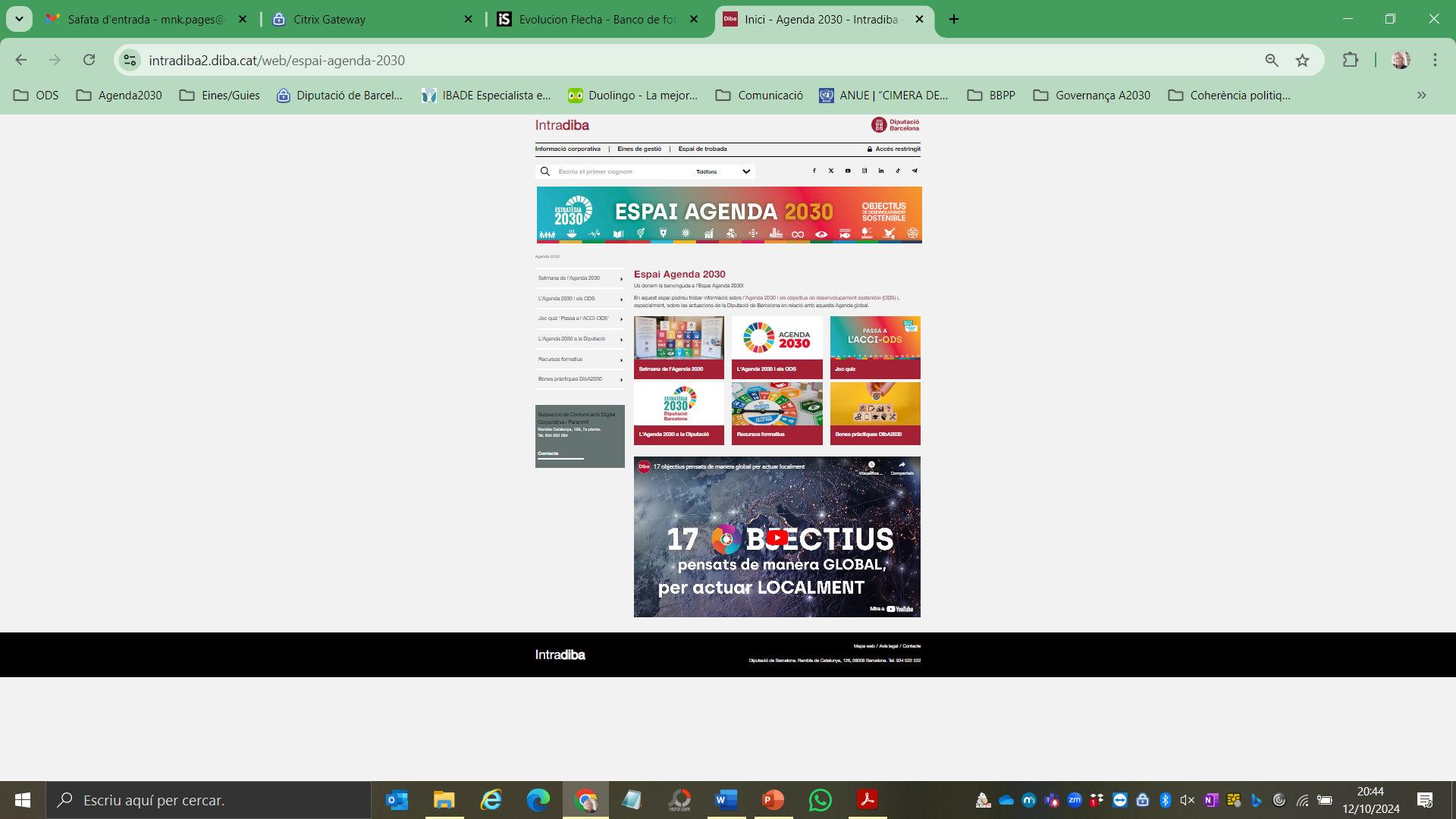 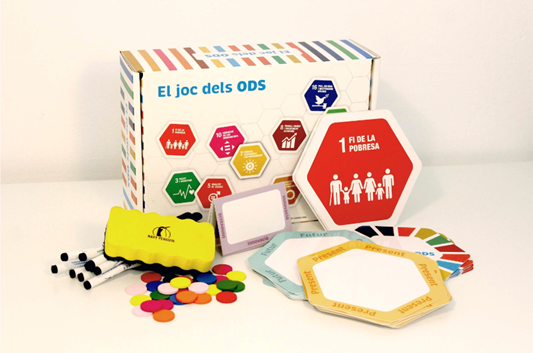 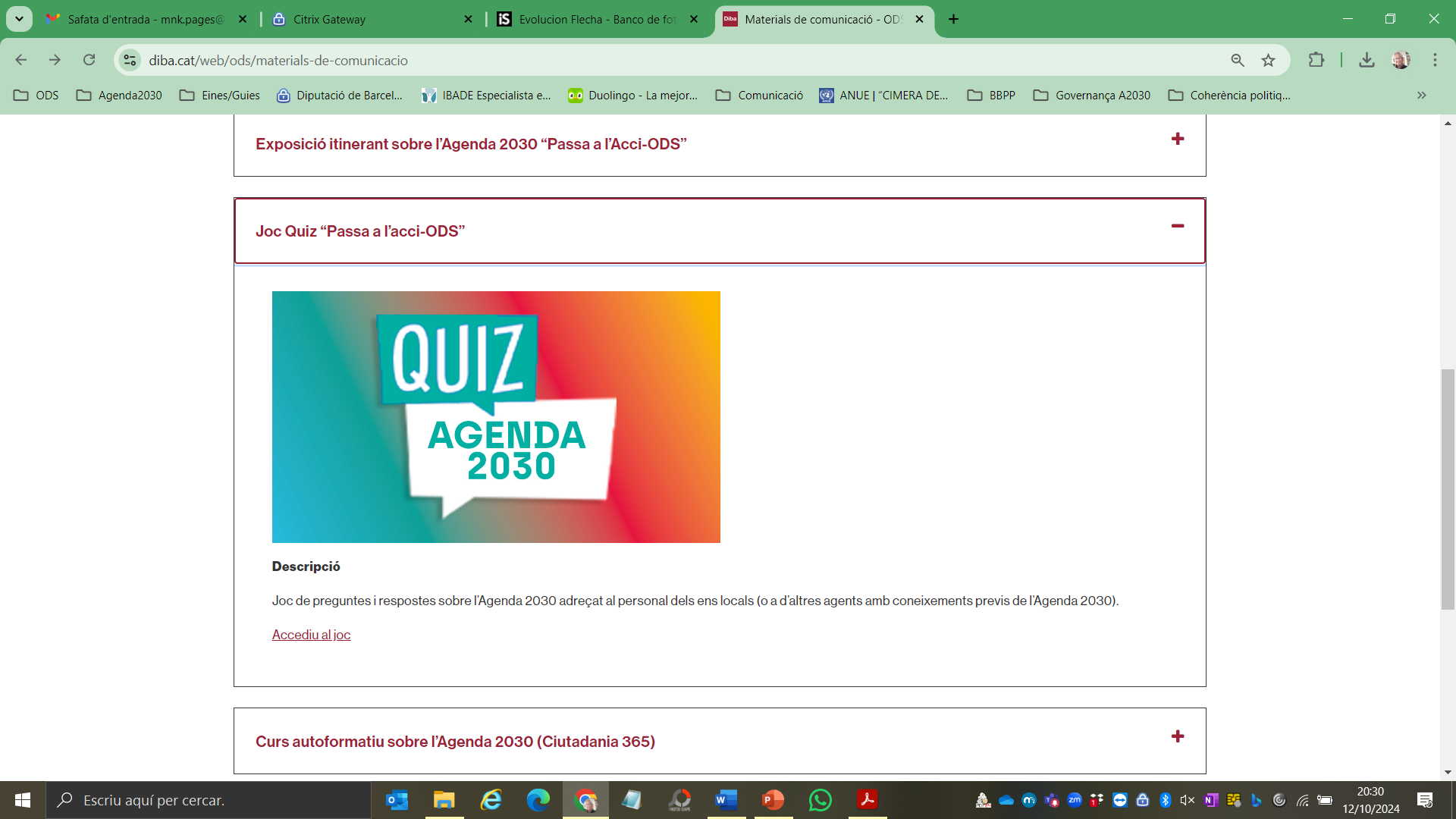 Moltes gràcies!

www.diba.cat/ods
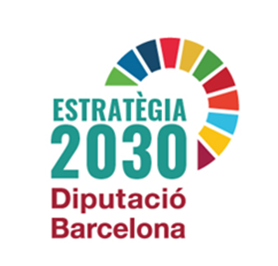